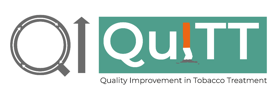 Organisation Logo
Service Name
Project team members
Reflecting on our project
QuITT Collaborative
A space for you to add your data/chart or team photo (or both!)
Change ideas we have tested
Changes we have seen in the team
1. 
2. 
3. 
4.
5. 
…..



Learning from these ideas:
Do you feel that you have improved the number of patients, that smoke, that undertake meaningful tobacco treatment? 

Has there been a change in team culture, relationships, ways of working etc? 

Do you have any examples of how members of your team have engaged in the work?

Do you feel that taking part in the project has helped to improve your tobacco dependency service?
Our reflections on taking part in the project
Some of our challenges
What challenges have you faced in this work? 
Have you been able to overcome your challenges?
What advice would you give to anyone about to start their own QI project?
Have people external to your team noticed any changes, such as patients and carers, other teams that work alongside your team, external stakeholders, or other end-users of your team or service?
Looking to the future
Have you embedded any change ideas into everyday practice? How do you plan to continue the positive work of the project?